İHRACAT NEDİR? İTHALAT NEDİR?
İHRACAT
İhracat en geniş anlamıyla, bir ülke sınırları içerisinde serbest dolaşımda bulunan (bu ülkede yetişen, üretilen veya başka ülkelerden ithal edilmiş) malların ve hizmetlerin başka ülkelere satılması/gönderilmesidir.
Dar anlamda ise, yabancılara ya da Türkiye dışında yerleşik Türklere yapılan mal satışlarını ve söz konusu malların bu amaçla yurt dışına gönderilmesini ifade eder.
Finansal durum, dil bilmeme, üretim yetersizliği, pazarlama eksikliği vb durumlar ihracat yapmak için birer engel değildir. Eğer ihracatın ne olduğu, ya da nasıl para kazandırdığı konusunda bilginiz varsa, girişimci ruhunuz tıpkı ilk başladığınız günkü gibi canlıysa, işinize profesyonel bir bakışınız varsa, bu gibi durumlar çok kolayca aşılabilir.
İhracatı yapamamak gibi bir durum söz konusu değildir. İhracat, mevcut yaptığınız ticaretin sadece bir başka türüdür.
Kimler İhracat Yapabilir?
İhracat yapabilmek için herhangi bir belge veya izin sertifikası almak gerekmemektedir. İhraç edeceği mala göre ilgili ihracatçı birliğine üye olan, gerçek usulde vergiye tabi (tek vergi numarası sahibi) gerçek ve tüzel kişi tacirler, Esnaf ve Sanatkâr Odalarına kayıtlı olup üretim faaliyetiyle iştigal eden esnaf ve sanatkârlar ile joint-venture (2 ya da daha fazla tüzel kişinin bir araya gelerek, kararlaştırdıkları belirli bir yatırım projesi için birlikte hareket etmek için oluşturdukları ortak işletme yapısına, joint venture denir.
Örneğin, 2 firmanın değişik hisse oranlarıyla, kendi ülkelerinde ya da yabancı bir ülkede kurdukları "yeni bir firma" joint venture kapsamına girmektedir) ve konsorsiyumlar (İki yada daha fazla işletmenin belirli bir projenin uygulanması konusunda yaptığı işbirliği) ihracatçı olabilirler.
Kimler İhracat Yapabilir?
İhracatçı Birliğine üye olmak isteyen Esnaf ve sanatkârlardan ise, Tek Vergi Numarası mükellefliği yanında, üretim faaliyetiyle iştigal ettiklerini Türkiye Esnaf ve Sanatkârlar Konfederasyonu'ndan alacakları bir belge ile tevsik etmeleri istenmektedir.
Joint-venture ve konsorsiyumlar ise, Tek Vergi Numarası mükellefliği olduğunu tevsik eden belge ve durumlarını belirtir ortaklık sözleşmesini İhracatçı Birliğine tevdi (verme) ederek üye olacaklardır.
İhracatçıların, yukarıdaki şartlar dışında, gerçekleştirecekleri ihracat sırasında ihtiyaç duyacakları bazı belgelerin temini için başvuracakları Ticaret ve sanayi odalarına veya esnaf ve sanatkâr odalarına üye olmaları gerekmektedir.
Bilindiği üzere, gerçek veya tüzel kişi ve tacirler ana sözleşmelerinde yer alan faaliyet konuları dışında hiçbir faaliyet ile uğraşamazlar. Dolayısıyla ihracat yapacak işletmelerin ana sözleşmelerinde ihraç edecekleri malları, ihraç edilebileceklerine dair bir hükmün yer alması gerekir. Örneğin yaş meyve ihracı yapacak bir işletmenin ana sözleşmesinde ……yaş meyve alım satım ihracat ve sanayi….şeklinde bir ifadenin yer alması gerekir. Aksi takdirde bu işletme yaş meyve ihracı yapamayacaktır.
İTHALAT
En kısa tanımı dış devletlerden mal getirme ya da satın alma olan ithalatı, bir ülkenin
başka ülkelerde üretilmiş malları yürürlükteki mevzuat çerçevesinde satın alma işlemi olarak
da tanımlayabiliriz.
İthalat, ihracatın tam tersidir. İthalat, ülkeden yabancı ülkelere döviz çıkışı gerektirdiği
ve ülkede üretilen mallar yerine yabancı ülkelerce üretilen malların tercih edilmesi, gerek
yerli üretici gerekse ülke ekonomisi üzerinde olumsuz etkiler bıraktığı için pek arzu edilen
bir durum değildir.
Döviz transferi yapılıp yapılmamasına göre ithalat bedelli ve bedelsiz olmak üzere iki
türlüdür. Bedelli ithalat (İthalat Rejimi kapsamında olup); ithal edilen malların bedellerinin
ithalattaki ödeme şekillerinden biriyle yurt dışına döviz transferi yapılarak gerçekleştirilen
ithalatı, bedelsiz ithalat (Gümrük Mevzuatı kapsamında olup) ise; ithal edilen malların
bedellerinin yurt dışında kazanılan dövizlerle karşılanarak yurt dışına herhangi bir döviz
transferi yapılmadan gerçekleştirilen ithalatı ifade etmektedir.
Bedelsiz İhracat
Genellikle, bedelsiz ithalatın herhangi bir gümrük vergisi veya fon ödenmeksizin
yapılan ithalat olduğu yanılgısına düşülmektedir. Hâlbuki böyle bir durum söz konusu
değildir. Nitekim bedelsiz ithalat, gümrük vergisine tabi olabileceği gibi olmayabilir de.
Burada dikkat edilmesi gereken husus, ithalatın gümrük vergisine tabi olup olmadığı değil,
sadece mal bedelinin yurt dışında kazanılan dövizlerden karşılanarak mı veya yurt dışına
herhangi bir transferin yapılarak mı gerçekleştiğidir. Mala karşı mal ile ödeme yapılan ticaret
işlemleri ise İhracat Mevzuatı çerçevesinde düzenlenmektedir.
Düşünüldüğünde, bir malın ithal edilmek yerine ülke içerisinden tedarik edilmesi;
taleplerin karşılanması için üretimin artmasına, malı talep edilen firmaların büyümesine,
büyüyen firmaların daha fazla işçi çalıştırmasına, dolayısıyla işsizliğin azalmasına,
firmaların büyümesinin sonucu olarak ülke ekonomisinin büyümesine, ülke ekonomisinin
büyümesi ise kişi başına düşen milli gelirin artmasına ve nihayetinde ülke insanının refah
düzeyinin yükselmesine olanak sağlayacaktır.
İthalat
(ithalatı) zorlaştırmak, ülke malının yabancı ülkelere pazarlamasını (ihracat) teşvik etmek
amacıyla tedbirler alırlar. İthalata kota konması, ithalat vergilerinin artırılması, ihracat yapan
firmaların devlet yardımlarıyla teşvik edilmesi bu düşüncenin bir sonucudur.
Bazı durumlarda ithalattan başka çıkış yolu bulamazsınız. Örneğin, yaşadığınız
ülkenin coğrafi koşulları ve gelişmişlik düzeyinden kaynaklanan nedenler ile ülke içerisinde
üretimi mümkün olmayan meyve, sebze, gıda maddeleri, teknoloji vs. ürünleri ithal etmekten
başka bir yol yoktur. Zaten düşünüldüğünde insanlar iki temel nedenden dolayı ithalata
yönelir; bunlardan birincisi o malın ülkede üretilmiyor veya üretilemiyor olması, ikincisi ise
ülke içerisindeki malların fiyatlarının dış ülkelerdeki fiyatlara göre yüksek olmasıdır. Ülkede
ihtiyaç duyulan ürünlerin ülke içerisinde, yabancı ülkede üretilenlerle aynı maliyette
üretilmesi ithalatı bir hayli azaltacaktır.
Nasıl İthalatçı Olunur?
Vergi numarasına sahip her gerçek kişi ve tüzel kişi ile tüzel kişilik statüsüne sahip olmamakla birlikte yürürlükteki mevzuat hükümlerine istinaden hukuki tasarruf yapma yetkisi tanınan kişiler ortaklıkları (adi ortaklıklar, konsorsiyumlar), ithalat işlemlerini yürütebilir.
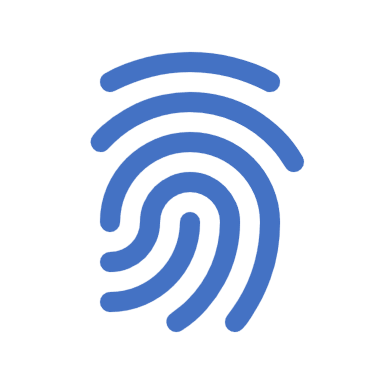 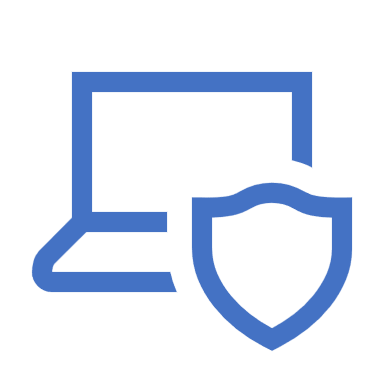 Özel anlaşmalara dayanan ithalatta
 Kitap ve diğer yayınların ithalatında, Ülkemizde açılan uluslararası fuar ve sergilerde Müsteşarlıkça (Dış Ticaret Müsteşarlığı) perakende satışına izin verilen malların ithalatında, vergi numarasına sahip olma şartı aranmaz.
Kamu ahlakı, kamu düzeni veya kamu güvenliği; insan, hayvan ve bitki sağlığının korunması veya sınaî ve ticari mülkiyetin korunması amaçlarıyla ilgili mevzuat hükümleri çerçevesinde alınan önlemlerin kapsamı dışındaki malların ithali serbesttir.
İthalatı kanunlarla belirli kurum ve kuruluşlara bırakılmış maddelerin ithali ancak, bu kurum ve kuruluşlar tarafından yapılabilir.
İthalat Sözleşmeleri
Dış ticarette ihracatçı ile ithalatçı arasında ortaya çıkabilecek anlaşmazlıkların çözümü için, tarafların hak ve yükümlülüklerini gösteren yazılı bir sözleşme hazırlanmalıdır. Yazılı sözleşmeler, tarafları bağlamalarının yanı sıra, herhangi bir anlaşmazlık durumunda da ispat evrakı özelliği taşımaktadır. Malın ithali veya ihracı aşamasında çıkabilecek problemlerin taraflar arasında dostane bir şekilde çözülmesi için bu alışverişte ortaya çıkabilecek tüm durumların yapılacak sözleşmede karara bağlanması gerekir. Aksi takdirde çıkacak problemler taraflar arasında sıkıntıya neden olacak, dış ticaret bu durumdan olumsuz etkilenecektir.
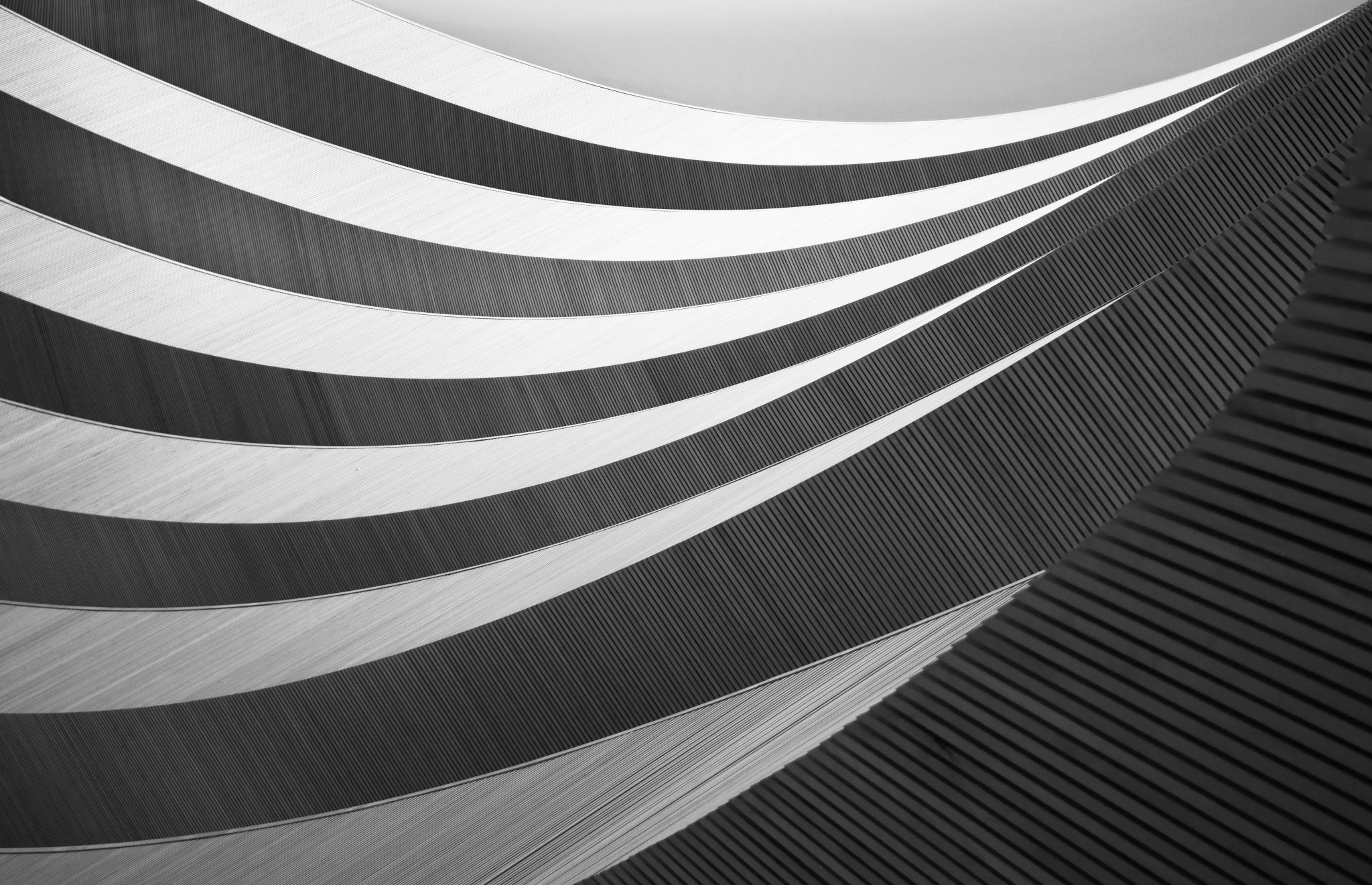